Марина Цвєта́єва
26 вересня (8 жовтня) 1892 -31 серпня 1941
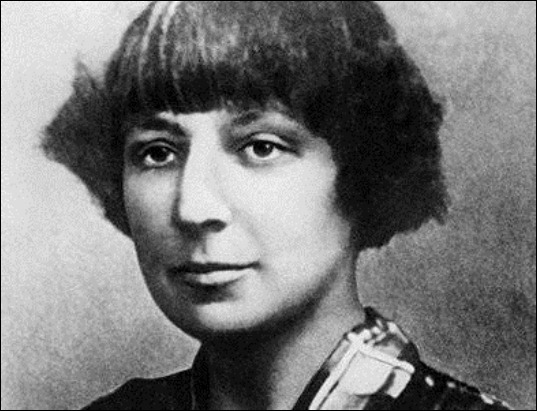 Підготувала Манакова С. 11-А
У 6 років Марина почала писати вірші, не лише російською, а й французькою та німецькою.
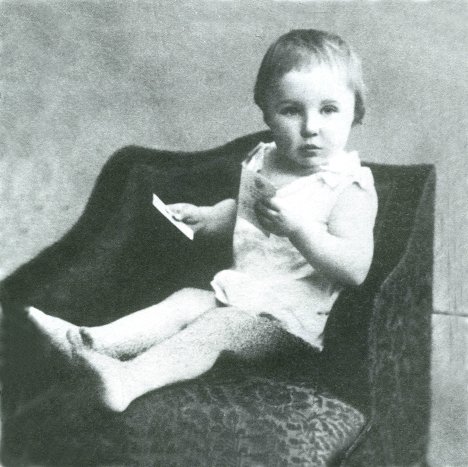 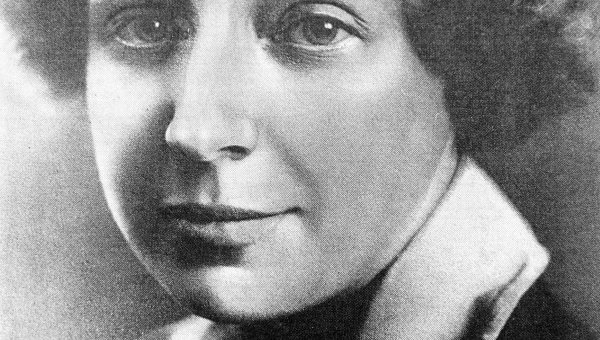 У 18 років Цвєтаєва видала свою першу збірку «Вечірній альбом» (1910), до якої включено вірші, написані в 1907–1910 рр.
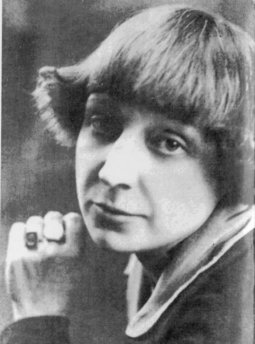 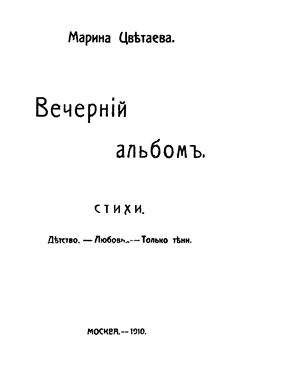 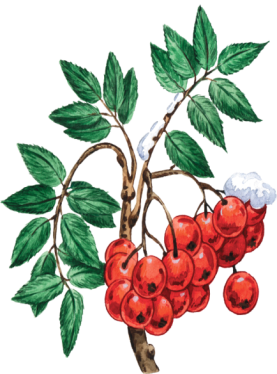 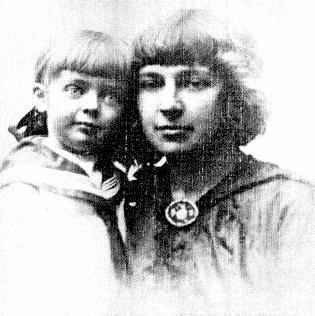 1911 — зустрілася зі своїм майбутнім чоловіком Сергієм Ефроном; 
у січні 1912 вийшла заміж. Того ж року у них народилася донька Аріадна (Аля).
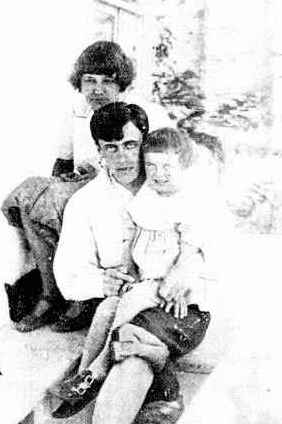 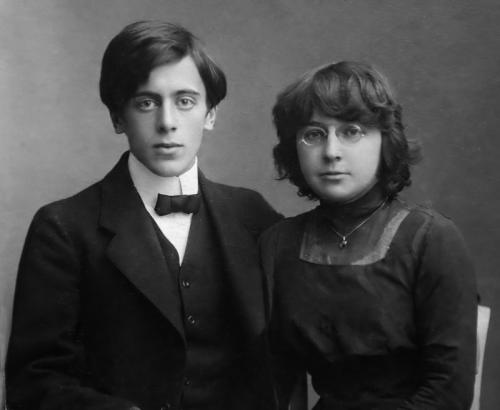 1912 — вийшла її друга збірка — «Чарівний ліхтар».
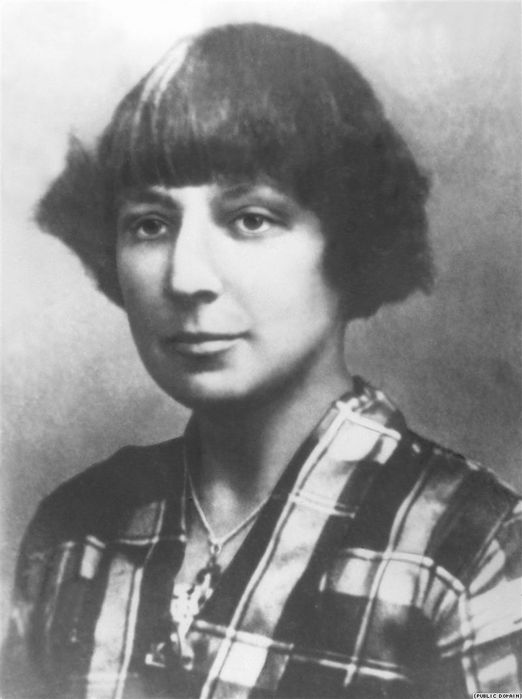 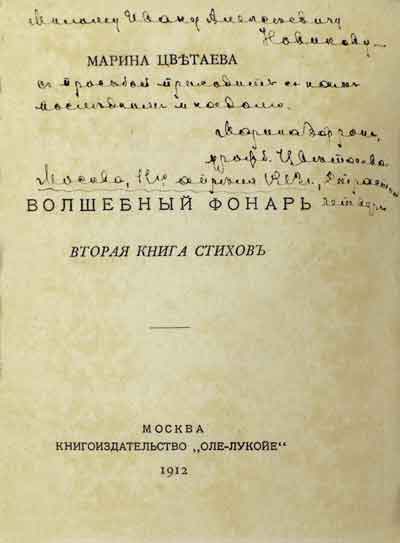 1913 — вийшла третя її збірка — «З двох книг».
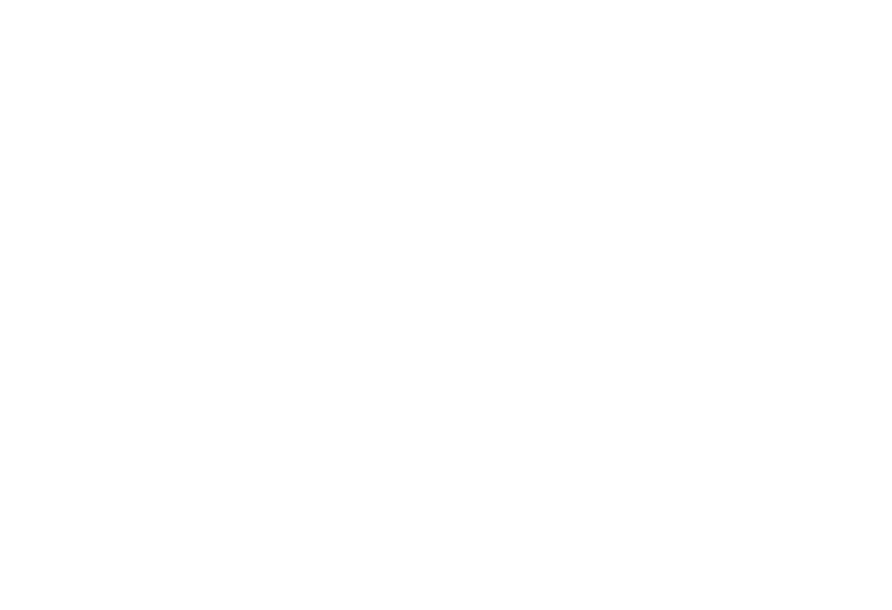 ...Моїм віршам, як дуже цінним винам Hастане черга ще своя.М.Цвєтаєва
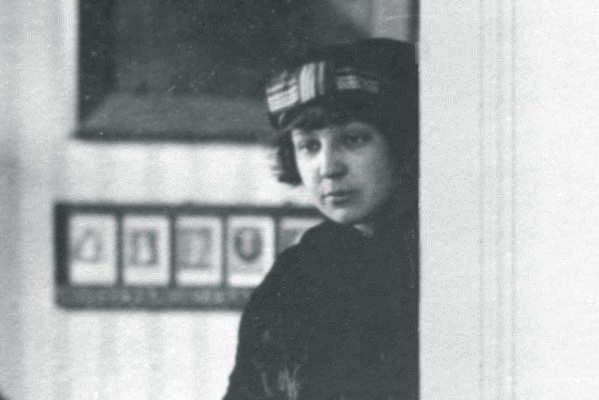 «Хочу у зеркала,  где муть…»
(3 мая 1915)
Творчість
Творчості Цвєтаєвої притаманні романтичний максималізм, мотиви самотності, трагічна приреченість кохання, несприйняття і капіталістичної, і сірої радянської повсякденності, конфлікт побуту і буття, неприємної щоденності та духовного життя. Інтонаційно-ритмічна експресивність, парадоксальна метафоричність.
«Мне нравится, что вы больны не мной» (1913)
"Моя маленькая"  (16 июня 1919)
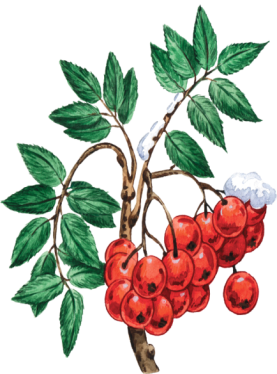 Дякую за увагу!